Director General
Juan Sabas Leal
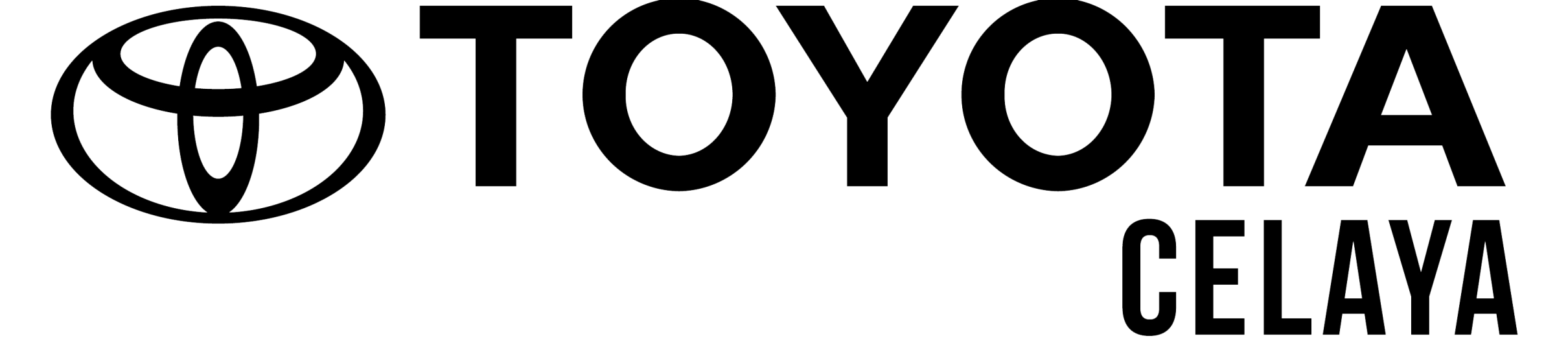 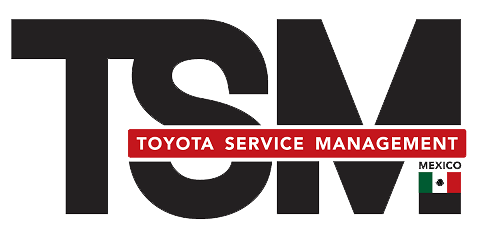 Contralor Gerente Administrativo
Ludivina Jiménez
Contadora
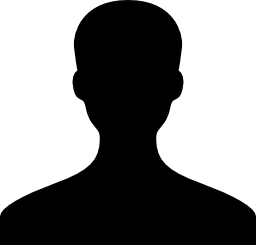 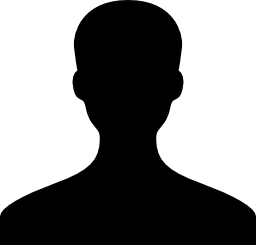 Vigilancia
Aux. G.A.T.
Vigilancia
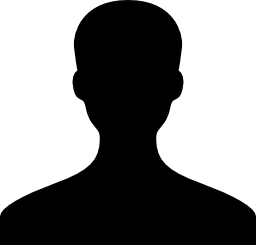 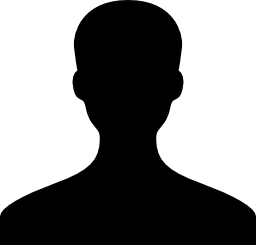 Gerente General
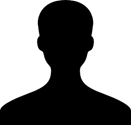 Kaizen
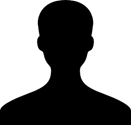 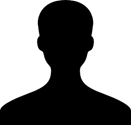 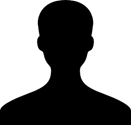 Trainer
Mantenimiento
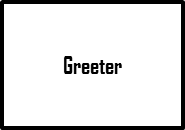 Coach Ventas
F&i
Intercambios
V.D.Q.I
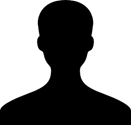 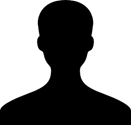 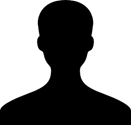 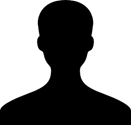 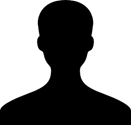 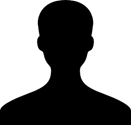 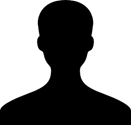 Coach de Ventas
Coach Ventas
R.R.H.H.
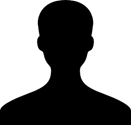 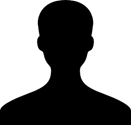 Gerencia Como-Nuevos
Gerencia Post-Venta
Gerencia Atención a Clientes
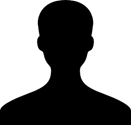 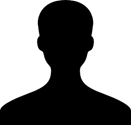 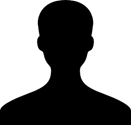 Previador
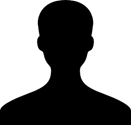 Trasladista
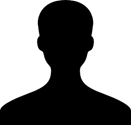 Auxiliar F&I
Asesor de Ventas
Asesor de Ventas
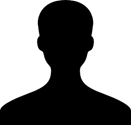 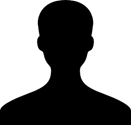 Asesor de Ventas
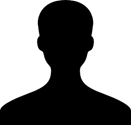 Greeter
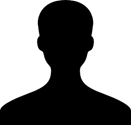 Responsable Administrativo
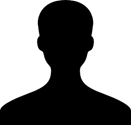 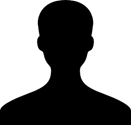 Greeter
Coordinador de talleres H. y P.
Jefe Refacciones
Encargado de Citas
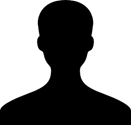 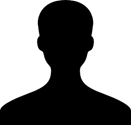 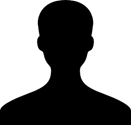 Jefe de Taller
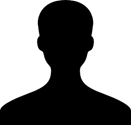 Valuador
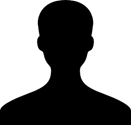 Sistemas
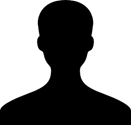 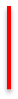 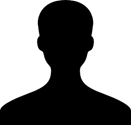 Trasladista
Previador
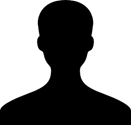 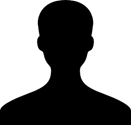 Greeter
Citas
Seguros
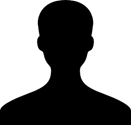 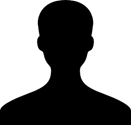 Asesor de Servicio
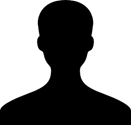 MDT
Asesor de Ventas
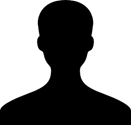 Garantías
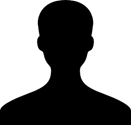 Aux. Administrativo
Ventas
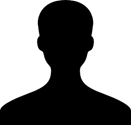 Asesor de Ventas
Asesor de Ventas
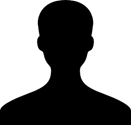 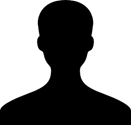 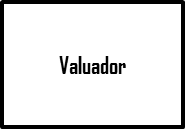 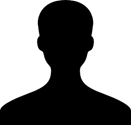 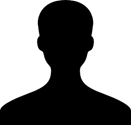 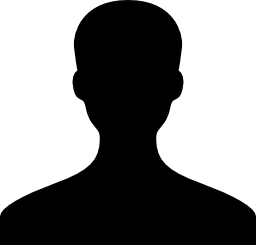 Vigilancia
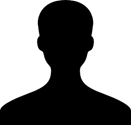 Mostrador de refacciones
Citas
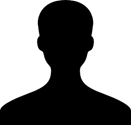 Asesor de Servicio
Asesor Técnico
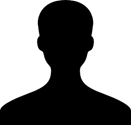 Asesor de ventas Como-Nuevos
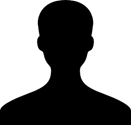 Previador
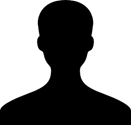 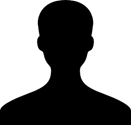 Siniestros
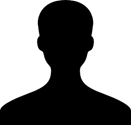 Asesor de Ventas
Aux. Administrativo
Seguros
Asesor de Ventas
Asesor de Ventas
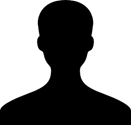 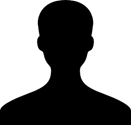 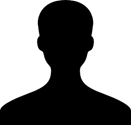 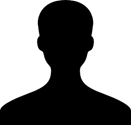 Vigilancia
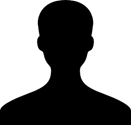 Citas
Asesor de Servicio
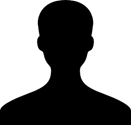 Asesor de ventas Como-Nuevos
Técnico
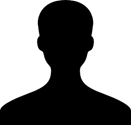 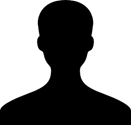 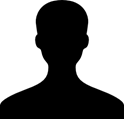 Previador
Asesor de Ventas
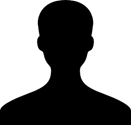 Asesor de Ventas
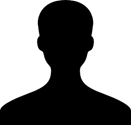 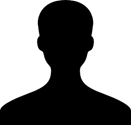 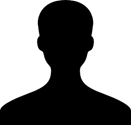 Asesor de Ventas
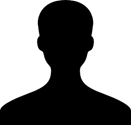 Aux. Administrativo Facturación
Lavador
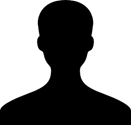 Asesor de Servicio
Técnico
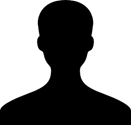 Asesor de ventas Como-Nuevos
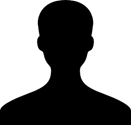 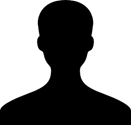 Asesor de Ventas
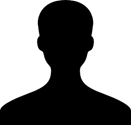 Asesor de Ventas
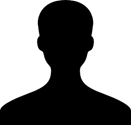 Intendencia
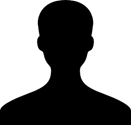 Aux. Administrativo
Comonuevos
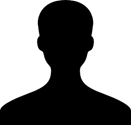 Asesor de Ventas
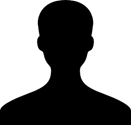 Lavador
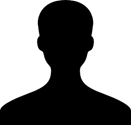 Asesor de ventas  Como-Nuevos
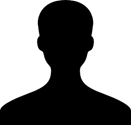 Técnico
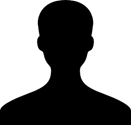 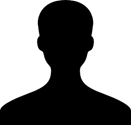 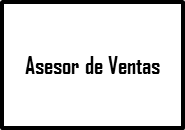 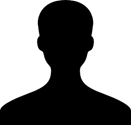 Asesor de Ventas
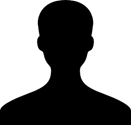 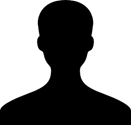 Intendencia
Mensajero
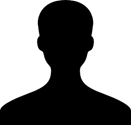 Asesor de Ventas
Lavador
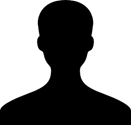 Técnico
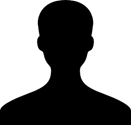 Asesor de ventas Como-Nuevos
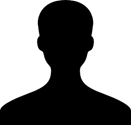 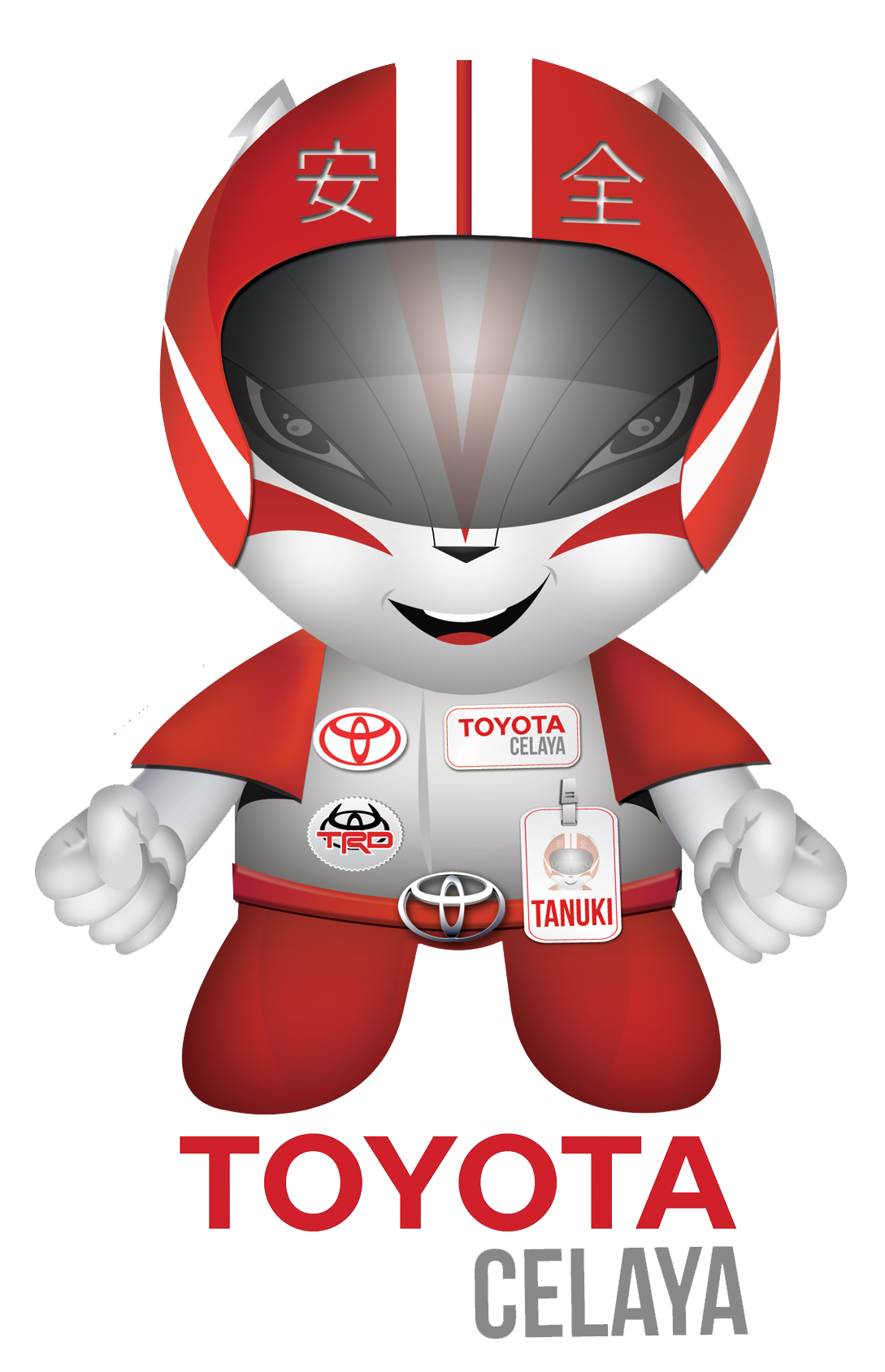 Asesor de Ventas
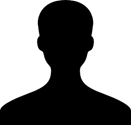 Caja
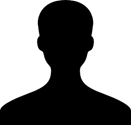 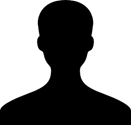 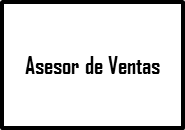 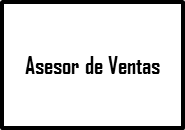 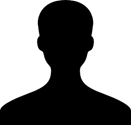 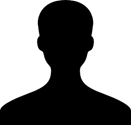 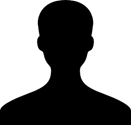 Asesor de ventas Como-Nuevos
Técnico
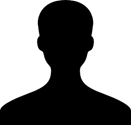 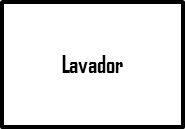 Caja
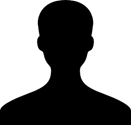 Técnico
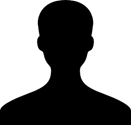 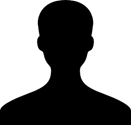 Lavador
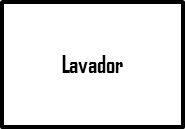 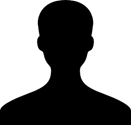 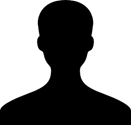 WEB MASTER
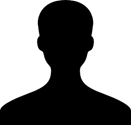 Técnico
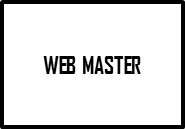 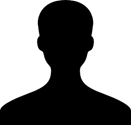 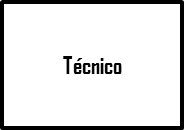 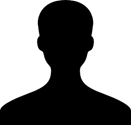 SAKICHI TOYODA
«LA GENTE ES EL ACTIVO MAS IMPORTANTE»
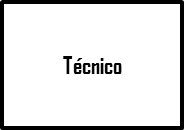 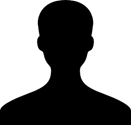 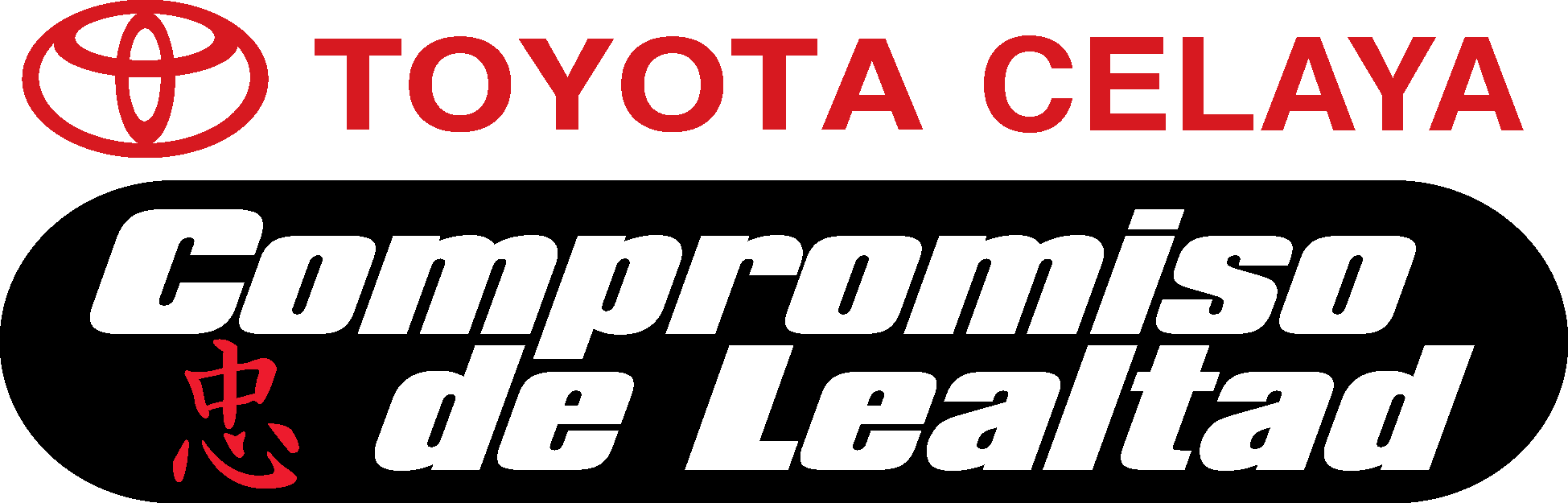 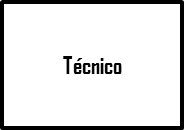 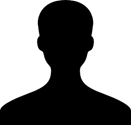